Esthétique et création musicale dans les politiques culturelles du Québec
Daniel Turp
Candidat à la maîtrise en musicologie

Esthétique musicale(MUL-6246)
Trimestre d’hiver 2013

Professeurs : Michel Duchesneau et Nathalie Fernando

26 mars 2013
Plan de l’exposé
INTRODUCTION

	I- 	L’esthétique et création musicale dans le discours   	musicologique
    	A- La relation entre esthétique et création musicale
    	B- Les enjeux esthétiques de la création musicale
	II- 	L’esthétique et la création musicale dans les      	politiques culturelles du Québec
		A- La politique culturelle du Québec et la création artistique
		B-  Les orientations musicales du CALQ et la création  musicale
    CONCLUSION
INTRODUCTIONINTRODUCTIONLa notion d’esthétique musicaleAlessandro ARBO, « Pertinences de l’esthétique musicale »,dans Alessandro ARBO (dir.), Perspectives de l’esthétique musicale-Entre théorie et histoire, Paris, L’Harmattan, 2007. « Rappelons ce que la tradition occidentale, caractérisée par deux tendances principales, a désigné par ce mot [esthétique] : d’une part, de Baumgarten à Kant, une discipline appliquée au fonctionnement de la sensibilité et aux conditions auxquelles est soumis un genre particulier de jugement. Toute une série de notions - le beau, le goût, le sublime, etc. - font partie de son vocabulaire. Elles ont pour enjeux une forme de connaissance (ou de science), soit l’analyse d’une réponse du sujet ou bien d’une relation spécifique à l’objet (le « plaisir désintéressé »). L’autre grande déclinaison du terme est hégélienne : l’esthétique comme philosophie (ou quelquefois science) de l’art, une discipline vouée à l’étude d’une activité humaine spécifique et de ses produits, les œuvres. Les problèmes que ces deux traditions ont abordés ne sont pas moins différents que leurs objets. Ces divergences ont été emphatisées  partir d’un antagonisme méthodologique et épistémologique primordial, bien perceptible encore dans l’ensemble des esthétiques du XXe siècle, y compris celles qui traitent de la musique ». (p. 58-59)
INTRODUCTION (suite)La notion de création musicale1. L’acte, le fait de créer.2. L’acte consistant à produire et à former un être ou une chose qui n'existait pas auparavant.3. L’acte de créer une oeuvre musicale portant la marque originale de l'artiste
INTRODUCTION (suite)La notion politiques culturellesUNESCO, Réflexions préalables sur les politiques culturelles, 1969, p. 8 « L’ensemble des usages et de l’action ou absence d’action pratiqués consciemment et délibérément, dans une société, destinés à satisfaire certains besoins culturels par l’utilisation optimale de toutes les ressources matérielles et humaines se trouvant à la disposition de cette société à un moment donné ».Convention sur la protection et la promotion de la diversité des expressions culturelles, Paris, 20 Octobre 2005« Article 4 – Définitions Aux fins de la présente Convention, il est entendu que : 6. Politiques et mesures culturelles Politiques et mesures culturelles » renvoie aux politiques et mesures relatives à la culture, à un niveau local, national, régional ou international, qu’elles soient centrées sur la culture en tant que telle, ou destinées à avoir un effet direct sur les expressions culturelles des individus, groupes ou sociétés, y compris sur la création, la production, la diffusion et la distribution d’activités, de biens et de services culturels et sur l’accès à ceux-ci. »
I - L’esthétique et création musicale dans le discours musicologiqueA- La relation entre esthétique et création musicale« Il semble que l’esthétique doive renoncer à guider la création artistique : loin de le devancer et de pouvoir lui être prescrites par avance les valeurs esthétiques sont découvertes par le créateur en l’acte même de la création, et le génie ne peut recevoir que de lui-même les règles auxquelles il lui faut se soumettre » (p. VII)« L’esthétique a priori semble devoir faire place à une esthétique a posteriori qui devra suivre et non précéder la création artistique » (p. VIII)Gisèle BRELET, Esthétique et création musicale,Paris, Presses universitaires de France, 1947.
I - L’esthétique et création musicale dans le discours musicologique (suite)B- Les enjeux esthétiques de la création musicaleTHIEBERGIEN, Benoît, « Quelle politique culturelle et musicale pour demain ? Pistes de réflexions et de propositions sur les orientations des politiques publiques pour la culture et la musique, Paris, Futurs composés/Réseau national de la création musicale, 2012 Soutenir la création et l’innovation artistique et aider à l’émergence de nouvelles œuvres et pratiques artistiques. La création interroge le passé, éclaire le patrimoine, révèle la valeur symbolique du monde d’aujourd’hui, nourrit la pensée contemporaine, confronte les esthétiques, s’engage et résiste aux académismes. En ce sens, elle crée les conditions du renouvellement des œuvres et de la pensée qui les imagine. Si la politique c’est l’art de faire (bien) vivre ensemble et de réguler les interactions entre les citoyens, alors la dimension culturelle est un facteur déterminant du lien social, défi majeur de l’action politique dans nos sociétés écartelées entre intégration et communautarisme. Les conditions du renouveau des valeurs, de la fertilisation du pluralisme artistique, de la construction de nouveaux imaginaires collectifs ne peuvent exister si les conditions de la création artistique, de l’émergence de formes nouvelles, de renouvellement des esthétiques ne sont ni réunies, ni garanties par la puissance publique. (p. 3)
II- L’esthétique et la création musicale dans les    politiques culturelles du QuébecA- La politique culturelle du Québec et la création artistiqueLa première politique culturelle globale de 1992 gravite au tour de quatre (4) grands axes et formule treize (13) orientations qui sont présentés dans le tableau ci-après :Axes et orientations de la Politique culturelle de 1992AXE 2Le soutien aux créateurs et aux artsOrientation 1 : Favoriser en priorité la création artistique sous toutes ses formesOrientation 2 : Améliorer les conditions de vie professionnelle des créateurs et des artistesOrientation 3 : Assurer la vitalité des organismes artistiquesOrientation 4 : Élaborer et mettre en œuvre une stratégie de développement des industries culturelles*****Après avoir proposé de transférer les responsabilité du ministère des Affaires culturelles le soutien aux créateurs et aux organismes de création au Conseil des arts et lettres, la Politique culturelle de 1992  précise que sera confiée au nouveau conseil la responsabilité de concevoir et de mettre en œuvre un nouveau programme spécifique à la création qui soutiendra en outre « les commandes d’œuvres musicales […] québécoises par les organismes artistiques aux fins de production et de diffusion.
II- L’esthétique et la création musicale dans les    politiques culturelles du QuébecB-  Les orientations musicales du CALQ et la création musicale Projet de nouvelles orientations pour le secteur de la musique, 20 mai 2009.ORIENTATION DISCIPLINAIRE 1En vue d’encourager l’essor de la créativité musicale québécoise, adapter les programmes de bourses aux artistes professionnels et de subventions aux organismes du conseilAxe principal 1 : Réviser les programmes de bourses aux artistes en musique et en chanson afin de mieux soutenir la recherche, l’expérimentation et la créationAxe principal 2 :  Adapter le programme de subventions aux organismes de production en vue de les inciter à accorder une plus grande place à la création québécoise au sein de leurs programmations lorsque le mandat des organismes le justifie
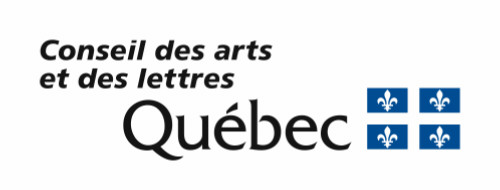 II- L’esthétique et la création musicale dans les    politiques culturelles du QuébecB-  Les orientations musicales du CALQ et la création musicale (suite) Projet de nouvelles orientations pour le secteur de la musique, 20 mai 2009.ORIENTATION DISCIPLINAIRE 2Assurer la vitalité du milieu musical en identifiant les mesures pour mieux soutenir la diversité des genres musicaux et des nouvelles pratiquesAxe principal 3 : Appuyer la création, la production et la diffusion dans la diversité des genres et la multiplicité des pratiques en musique en soutenant l’artiste à titre individuel et les organismes musicaux sur l’ensemble du territoire québécoisAxe principal 4 : Être à l’affut des nouvelles pratiques et veiller à l’adaptation des programmes du Conseil afin de mieux soutenir la diversité au sein de l’écologie musicale québécoiseAxe principal 5 : Adapter les programmes du Conseil aux réalités des nouvelles technologies numériques et de leur impact sur la pratique et la diffusion musicales
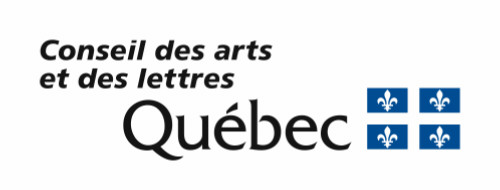 II- L’esthétique et la création musicale dans les    politiques culturelles du QuébecB-  Les orientations musicales du CALQ et la création musicale (suite) Projet de nouvelles orientations pour le secteur de la musique, 20 mai 2009.ORIENTATION DISCIPLINAIRE 3Favoriser, sur l’ensemble du territoire, la consolidation et un meilleur équilibre du soutien des organisations de création, production et diffusion dont la contribution significativeAxe principal 7 : Rechercher un meilleur équilibre du soutien du Conseil au continuum création-production-diffusionAxe principal 8 : Accueillir les organismes de la relève et consolider, sur l’ensemble du territoire québécois, les organismes qui reflètent la vitalité musicale de leur territoire respectifORIENTATION DISCIPLINAIRE 5Favoriser les initiatives structurantes du milieu musicalAxe principal 12 : Favoriser le regroupement des organismes, tel que Le Vivier en musique contemporaines, permettant une meilleure collaboration et une concertation favorable à la diffusion et le développement de la discipline
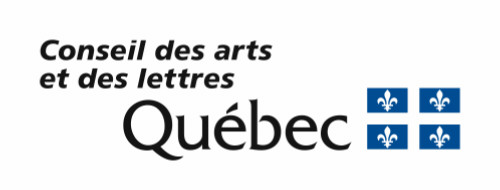 II- L’esthétique et la création musicale dans les    politiques culturelles du QuébecB-  Les orientations musicales du CALQ et la création musicale (suite)
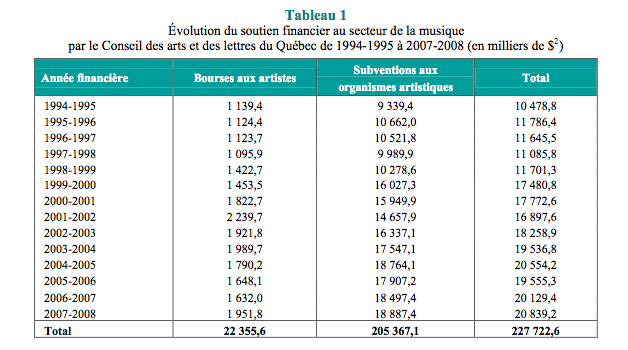 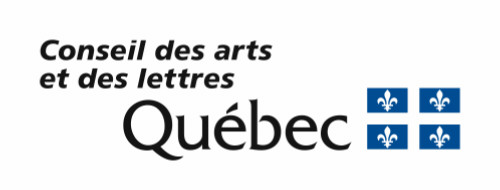 CONCLUSIONAgenda 21 de la culture du QuébecPARTIE 1L’action culturelle dans une perspective de durabilitéLa culture est porteuse de sens, d’identité, de valeurs et d’enracinement. 2) Valoriser le rôle des artistes, des créateurs de toutes disciplines et des professionnels de la culture en tant que porteurs du renouvellement de l’identité culturelle québécoise et vecteurs de la diversité de ses expressions culturelles. Soutenir la création, la production et la diffusion sur tout le territoire, en protégeant la liberté d’expression et en responsabilisant l’ensemble des acteurs de la société envers l’importance d’assurer le développement viable du secteur culturel québécois.
CONCLUSION (suite)Le Devoir doit se rendre compte de cette lacune importante dans sa couverture actuelle de la vie culturelle québécoise, une lacune qui contribue à laisser à la marge de la conscience collective un grand nombre de propositions musicales de qualité au Québec. Pour paraphraser le critique musical actuel du Devoir, les dix compositions québécoises de la décennie ont déjà été écrites, selon une grande variété de langages et de tendances esthétiques, et elles ont été créées par des interprètes de haut niveau dont nous pouvons être fiers. Pour découvrir ces œuvres, pour les faire connaître au lecteur curieux du Devoir, il faut donc, et de toute urgence, instaurer une chronique éclairée et éclairante de la création musicale, québécoise au premier chef, internationale au second, qui aille au-delà des quelques lignes d’une critique écrite à la va-vite. Le Devoir offre souvent cette double attention (chronique, critique) à plusieurs œuvres ou créateurs dans les domaines artistiques autres que la musique. La création musicale québécoise réclame et mérite la même considération. Plusieurs personnes bien formées et informées pourraient exceller à combler ce vide. Il faut de suite leur offrir cette tribuneMichel Gonneville et al., « Pour une chronique de la création musicale québécoise », Le Devoir, 23 juin 2010, p. A-7
SOURCES BIBLIOGRAPHIQUESI- SUR L’ÉSTHÉTIQUE MUSICALE, LE GOÛT MUSICAL ET LA CRÉATION MUSICALEA- MONORAPHIES ET OUVRAGES COLLECTIFS ACCAOUI, Christian (dir.), Éléments d’esthétique musicale, Arles, Actes Sud/Cité de la musique, 2011.ARBO, Alessandro (dir.), Perspectives de l’esthétique musicale. Entre théorie et histoire, Paris, L’Harmattan, 2007.(Tatjana Böhme-Mehner, « L’esthétique comme déterminant et résultat de la formation des écoles de compositeurs », p. 331-337 ;Beate Kutschke, « L’esthétique musicale de la Nouvelle Gauche », p. 339-351)BRELET, Gisèle, Esthétique et création musicale, Paris, Presses universitaires de France, 1947. B- ARTICLES DE PÉRIODIQUES ET D’OUVRAGES COLLECTIFS GONNEVILLE, Michel, « Pour une Chronique de La Création Musicale », 2010 [en ligne : http://www.michelgonneville.net/carnets/86-chron-creation-mus]. THIEBERGIEN, Benoît, « Quelle politique culturelle et musicale pour demain ? Pistes de réflexions et de propositions sur les orientations des politiques publiques pour la politique et la musicale dans la perspective des élections de 2012 et 2014, Paris, Futurs composés/Réseau national de la création musicale, 2012 [en ligne : http://www.futurscomposes.fr/assets/texte-politique.pdf]  II-  SUR LES POLITIQUES CULTURELLES ET LES [ORIENTATIONS MUSICALES] DU QUÉBEC A- POLITIQUES GLOBALESMINISTÈRE DES AFFAIRES CULTURELLES, La politique culturelle du Québec : notre avenir, notre culture, 1992, 150 p. II- ORIENTATIONS GOUVERNEMENTALESCONSEIL DES ARTS ET LETTRES DU QUÉBEC, Orientations pour le secteur de la musique, 20 mai 2009 ;